Geografiya
9
sinf
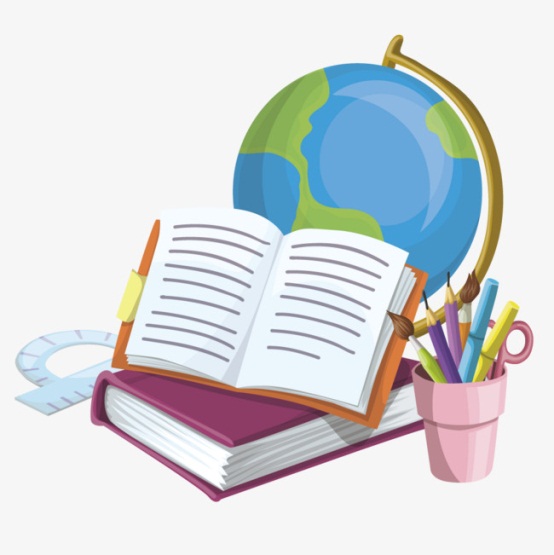 Mavzu: Mamlakatlarning boshqaruv shakli va davlat tuzilishi
1-savol
Rivojlangan mamlakatlar orasida ulkan iqtisodiy salohiyati va ishlab chiqarish hajmi bilan qanday guruhni tashkil etuvchi davlatlar alohida ajralib turadi?
Katta yettilik
2-savol
Yevropadagi Avstriya, Belgiya, Lyuksemburg, Niderlandiya, Norvegiya,
Shvetsiya, Finlandiya, Shveysariya  va boshqa bir qator “Katta yettilik”ka kirmaydigan davlatlar qanday
guruhni tashkil qiladi?
Kichik rivojlangan davlatlar
3-savol
Ulkan tabiiy resurs, demografik va iqtisodiy salohiyatga ega qaysi tayanch rivojlanayotgan mamlakatlar guruhini tashkil qiladi?
Xitoy, Hindiston, Braziliya, Meksika
4-savol
Qaysi davlatlar neftni eksport qiluvchi mamlakatlar guruhi tarkibiga kiradi?
Saudiya Arabistoni, BAA, Kuvayt, Qatar,  Bahrayn, Ummon,   Bruney
5-savol
Qaysi xalqaro turizmga ixtisoslashgan, aholi turmush darajasiga nisbatan yuqori ko‘rsatkichlari bilan ajralib turuvchi rivojlanayotgan guruhini tashkil etadi?
Karib dengizi va Okeaniyadagi ayrim orol mamlakatlar
SIYOSIY BOSHQARUVNING ASOSIY SHAKLI
Respublika
Monarxiya
“Respublika” so‘zi yunoncha “umumiy ish” ma’nosini bildiradi.
Prezidentlik respublikasida davlatni bevosita xalq saylaydigan va juda keng vakolatlarga ega bo‘lgan Prezident boshqaradi.
Respublika shakli Qadimgi Rim davridan ma'lum bo‘lsa ham, uning keng tarqalishi XX asrning ikkinchi yarmiga to‘g‘ri keladi. 2018-yil holatiga ko‘ra, jahonning siyosiy xaritasida 150 ta respublika davlatlari mavjud.
PREZIDENTLIK RESPUBLIKALARI
Prezidentlik respublikasi shakli eng ko‘p tarqalgan qit’alar
PARLAMENTAR RESPUBLIKA
Parlamentar respublikada davlat boshlig‘i-prezident saylanuvchi mansabdor shaxs bo‘lib, asosan, parlament tomonidan saylanadi.
Prezidentning funksiyalari esa cheklangan bo‘ladi.
Aralash respublikalarda esa prezident va parlament birgalikda hukumat tarkibini shakllantiradi va uning faoliyatini nazorat qiladi.
Monarxiya davlatlari
Monarxiya-yunoncha so‘z bo‘lib, yakka hokimlik ma’nosini bildiradi. 
Monarxiya - oliy hokimiyat yakka hokim - davlat boshlig‘ining qo‘lida bo‘lgan davlat boshqaruv shakli. Bunda hokimiyat aksariyat hollarda yakka-hokim(monarx)ning farzandlariga, ayrim hollarda esa yakka-hokimning qaroriga ko‘ra boshqa shaxsga meros bo‘lib o‘tadi.
MONARXIYA DAVLATLARI
Konstitutsion monarxiyalarda davlat rahbari (qirol, amir, knyaz va h.k.) ning siyosiy vakolatlari ma’lum darajada cheklangan bo‘lib, davlat boshqaruvida parlament va hukumatning o‘rni muhim hisoblanadi.
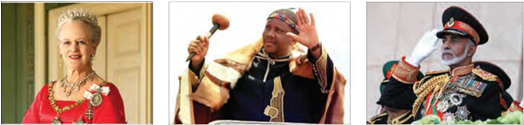 Konstitutsion monarxiya - 39 ta 
Yevropada - 11 ta;
Osiyoda - 9 ta; 
Afrikada - 3 tasi; 
Amerikada - 10 tasi; 
Avstraliya va Okeaniyada - 6 tasi.
Mutlaq monarxiyalarning umumiy soni 5 ta: --- 4 tasi Osiyoda (Saudiya Arabistoni, Ummon, Qatar, Bruney), --- 1 tasi Yevropada (Vatikan) joylashgan. ---Saudiya Arabistoni hamda Vatikan davlatlari mutlaq teokratik monarxiyalar hisoblanadi, chunki bu ikki davlatda monarx diniy rahbar vazifasini ham bajaradi.
Davlat tuzilishi shakliga ko‘ra jahon mamlakatlari
Unitar
Federativ
Unitar-lotincha so’z bo’lib,oddiy,
yagona degan ma’noni bildiradi.
Unitar davlatning belgilari mamlakatda yagona konstitutsiya,yagona qonunlar,yagona fuqarolik,yagona pul,yagona soliq va kredit siyosati,yagona armiya mavjudligini bildiradi.
Federativ-lotincha so’z bo’lib, birlashuv birlashmoq degan ma’noni bildiradi.
Federativ davlat-bir necha davlatlarning birlashuvidan hosil bo’lgan murakkab,ittifoqdosh davlat hisoblanadi.
Federativ davlatlar
Qonunchilik, ijro va sud hokimiyati markaziy (federal) hamda hududiy (shtatlar, provinsiyalar, respublikalar va boshqalar doirasida) darajalardan tashkil topadi.
FEDERATIV DAVLATLARNING SONI 2018-YIL HOLATIGA KO'RA
28 ta bo'lib, 
Yevropada 6 ta, 
Osiyoda 7 ta, 
Afrikada 6 ta, 
Amerikada 7 ta,
Avstraliya va Okeaniyada 2 ta;
Hozirgi davrda ham ayrim davlatlarda boshqaruv va davlat tuzilishi shaklini o'zgartirish holatlari uchraydi. 	Masalan, 2008-yilda Nepalda monarxiyadan voz kechilib, respublika boshqaruv shakliga o'tildi, 2017-yilda Turkiya esa parlamentar respublikadan prezidentlik respublikasiga aylandi. Shuningdek, so'nggi yillarda federativ davlatlar safi Iroq, Nepal, Sudan, Janubiy Sudan hisobiga ko'paydi.
Uyga vazifa
Darslikda berilgan mavzuni o‘qib o‘rganib, tushunchalarni tahlil qiling